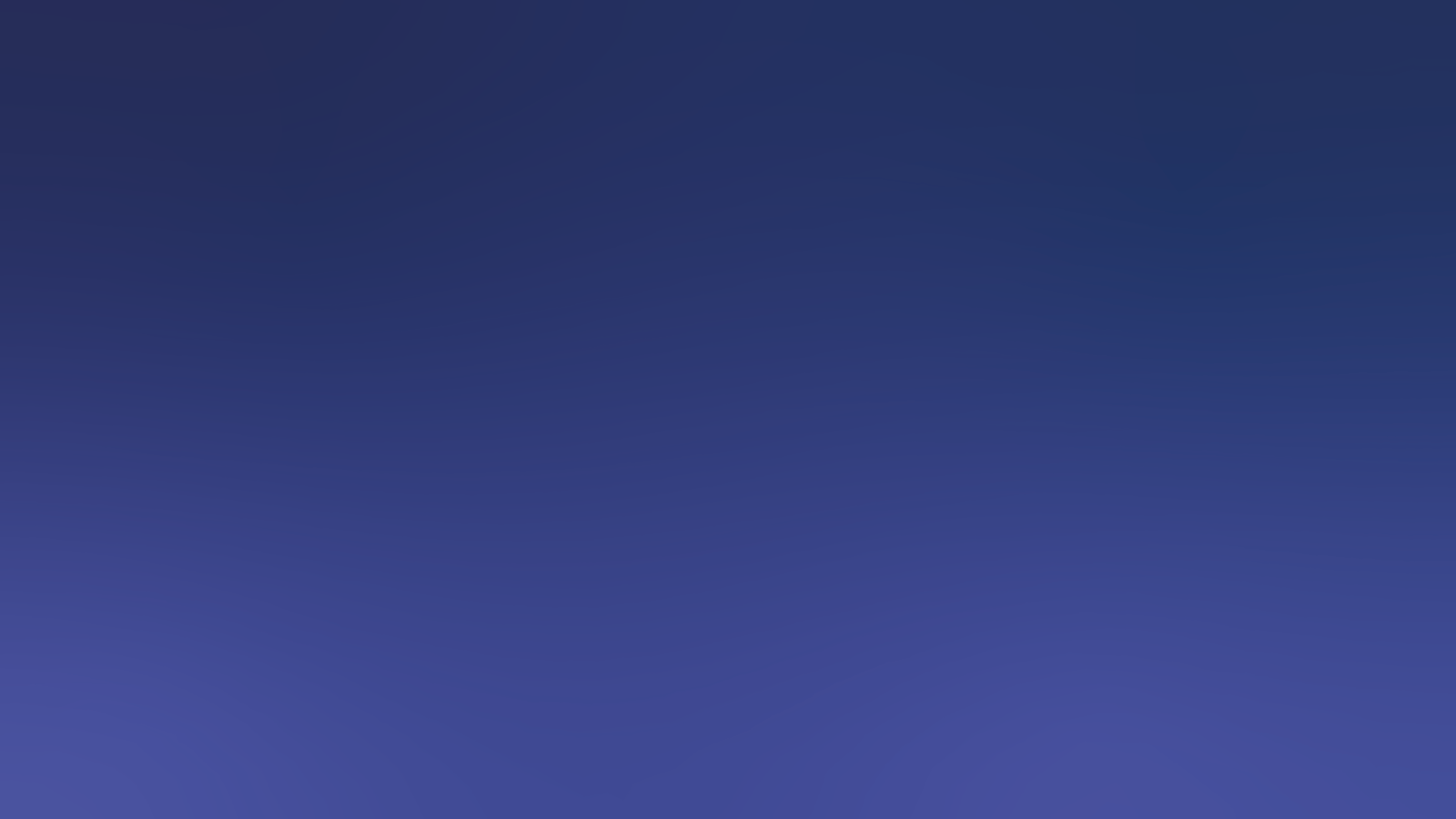 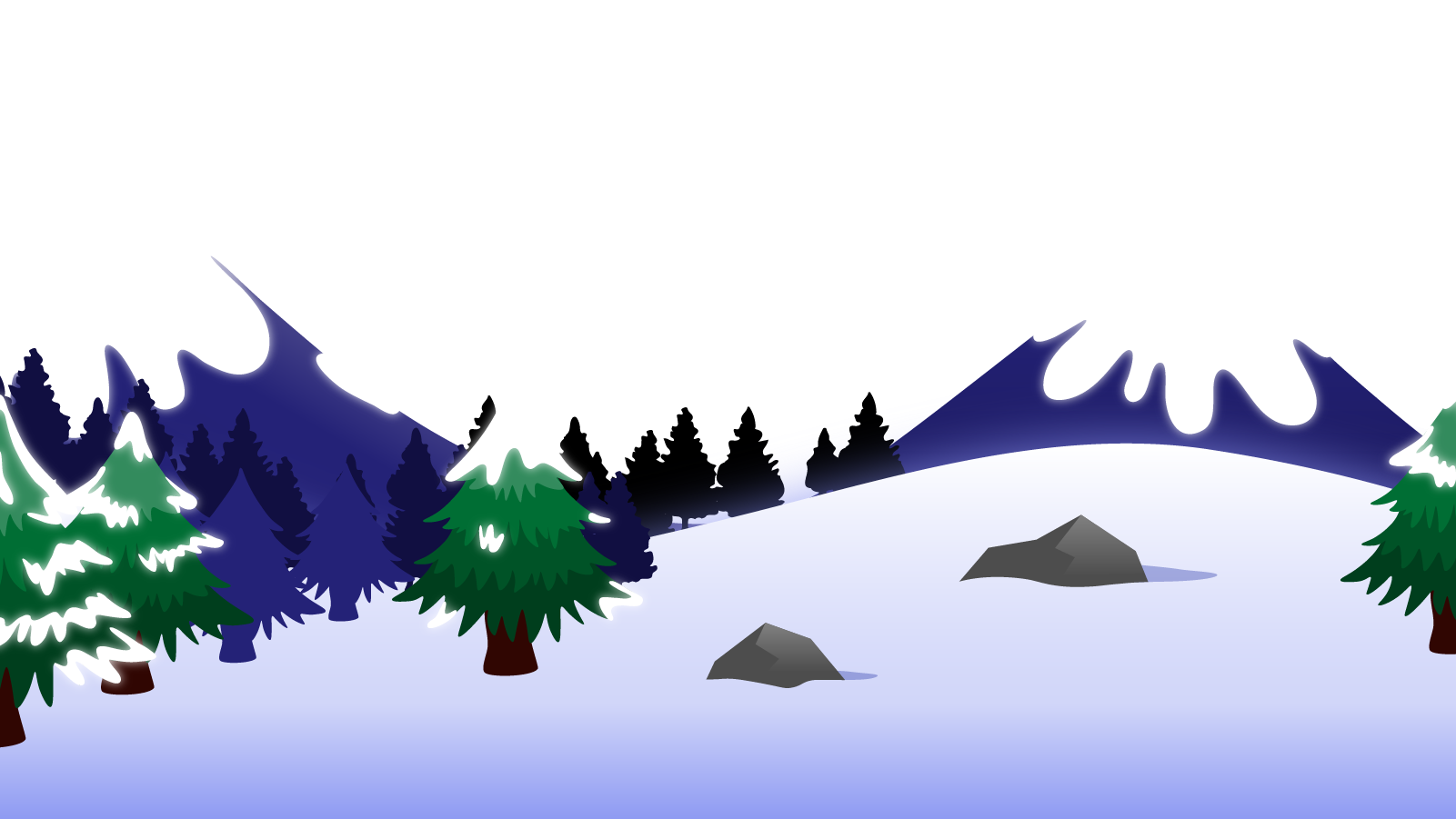 How to Use this Powerpoint
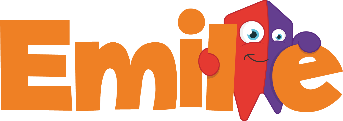 These slides have been designed to be used in Powerpoint as a Slide Show. 

There are text and images that will overlap and cause confusion, if used in desktop mode. 

To open this in Slide Show mode, please click “Slide Show” on the menu above and then “From Beginning”. 

Thank you from the Emile Team.
If you have any feedback, or would just like to say “hello”, please email us at: hello@emile-education.com
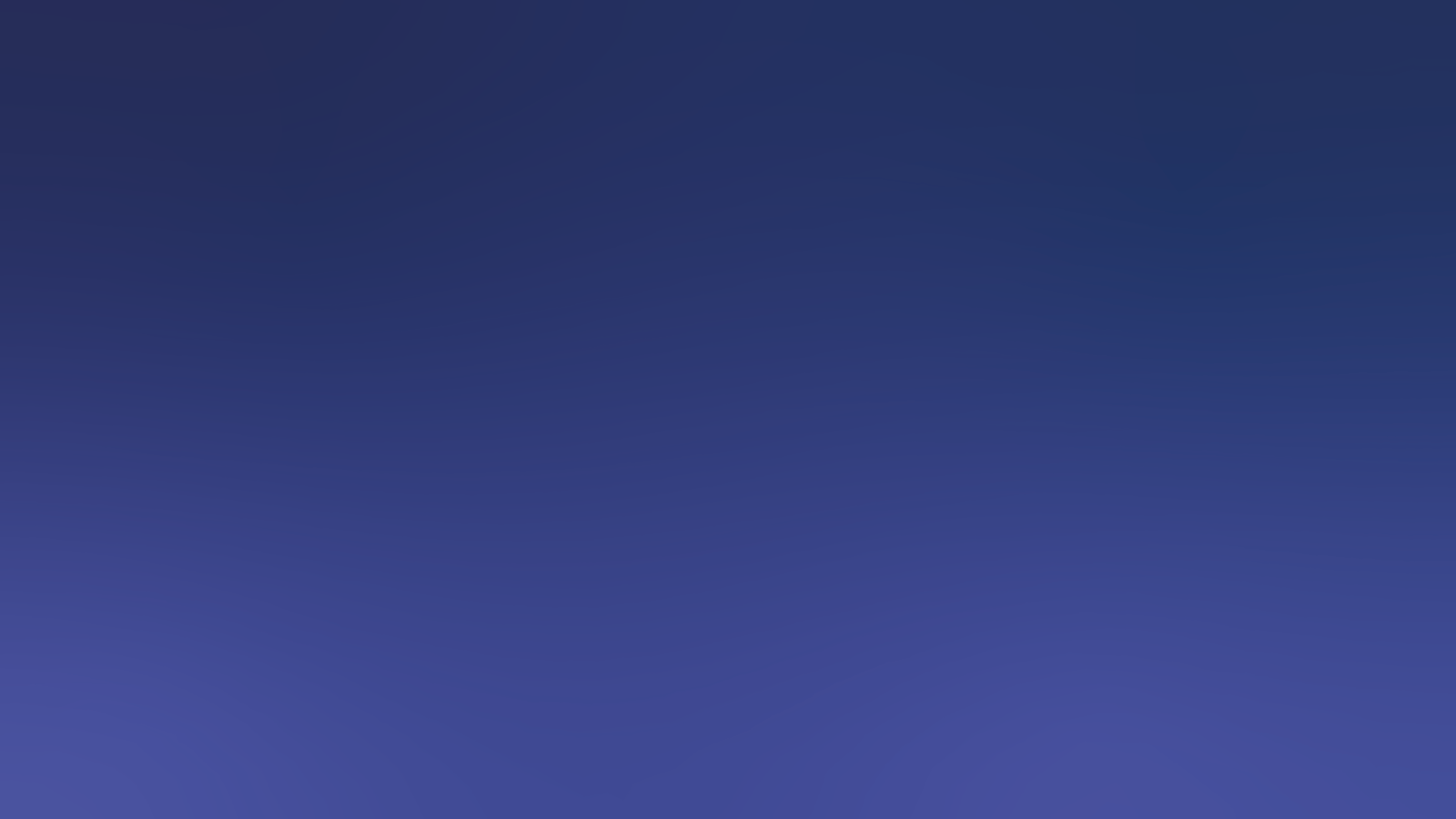 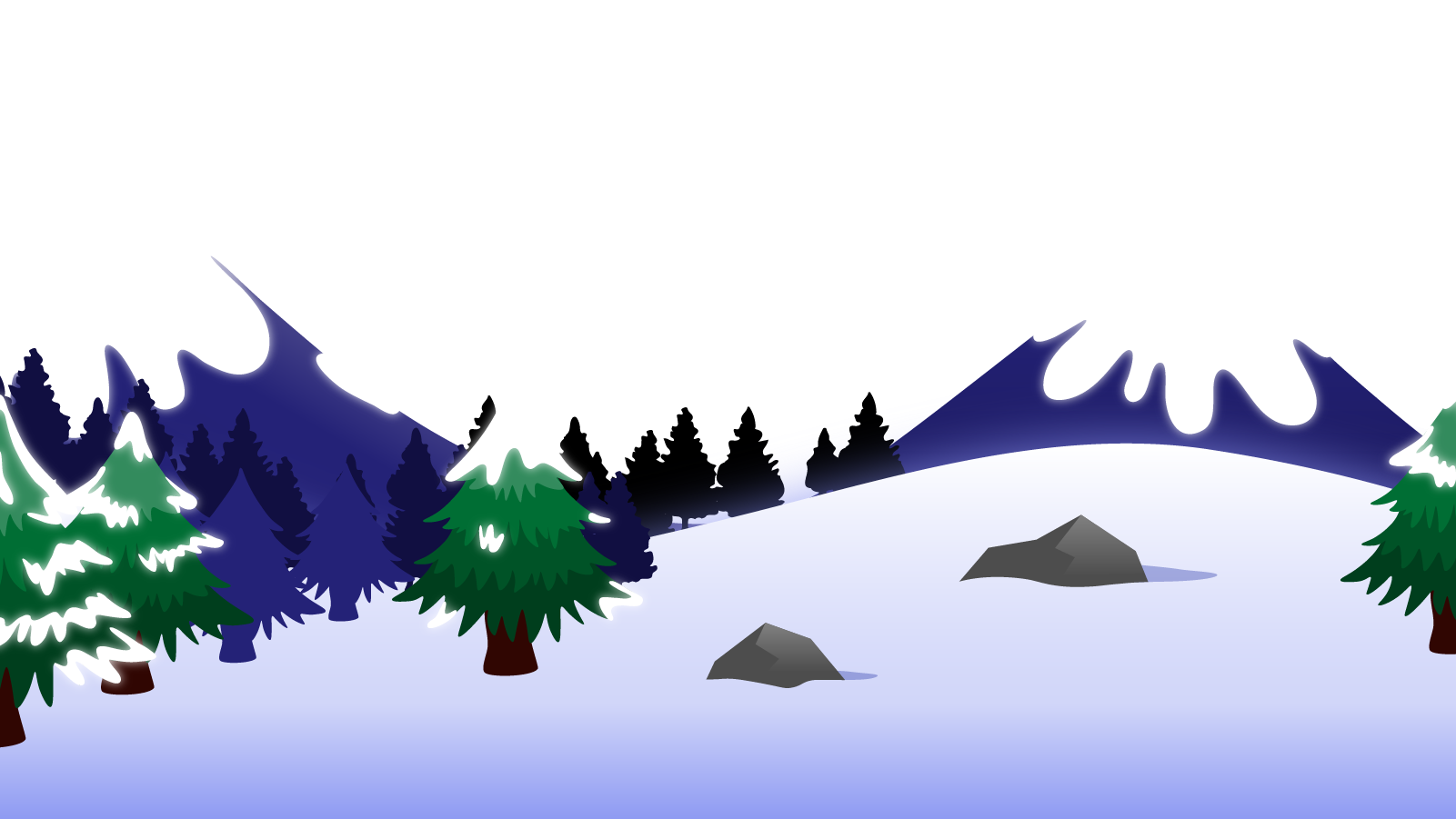 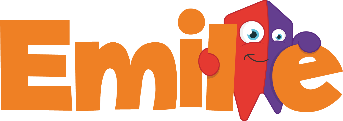 Progressive form of verbs
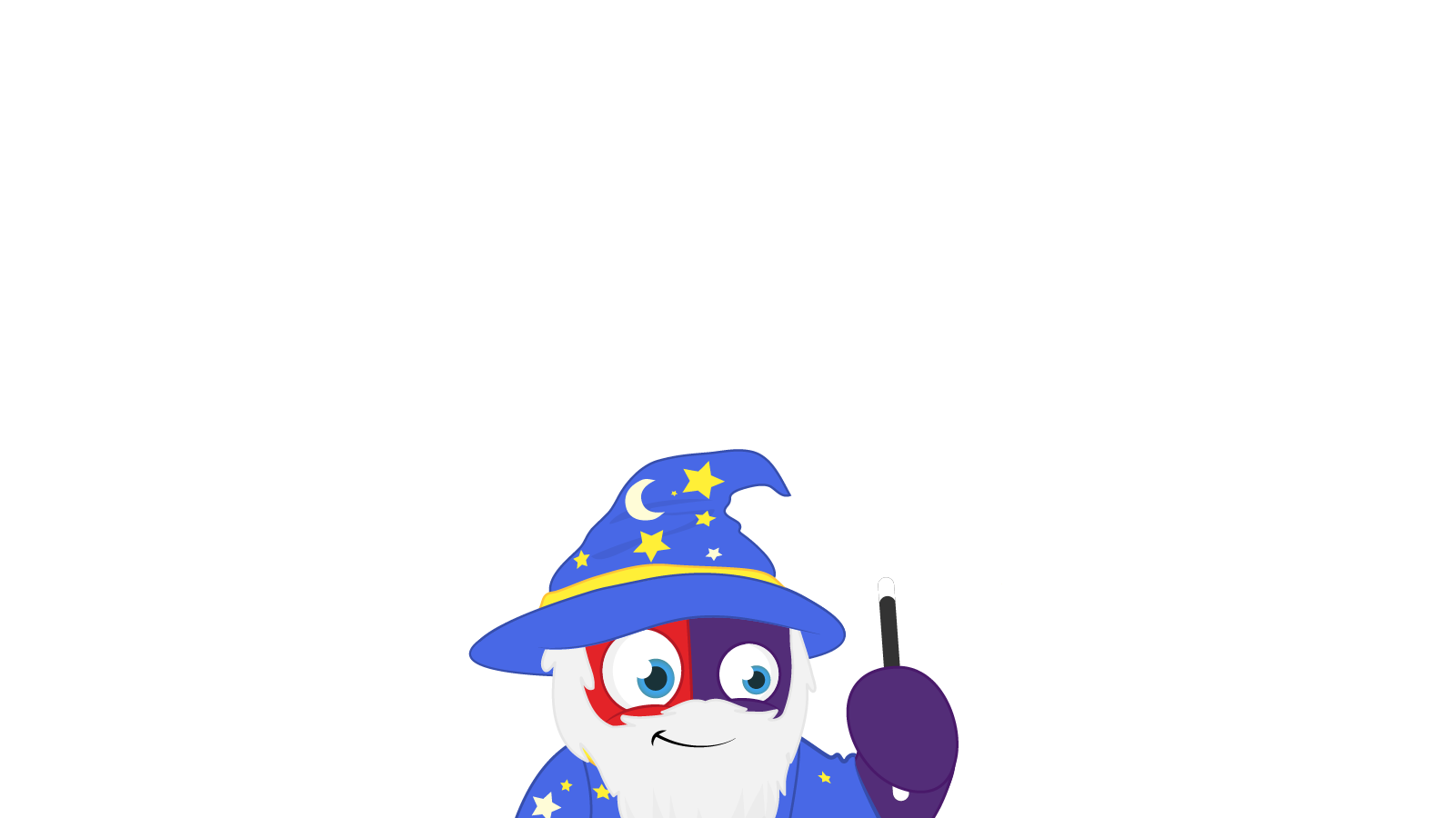 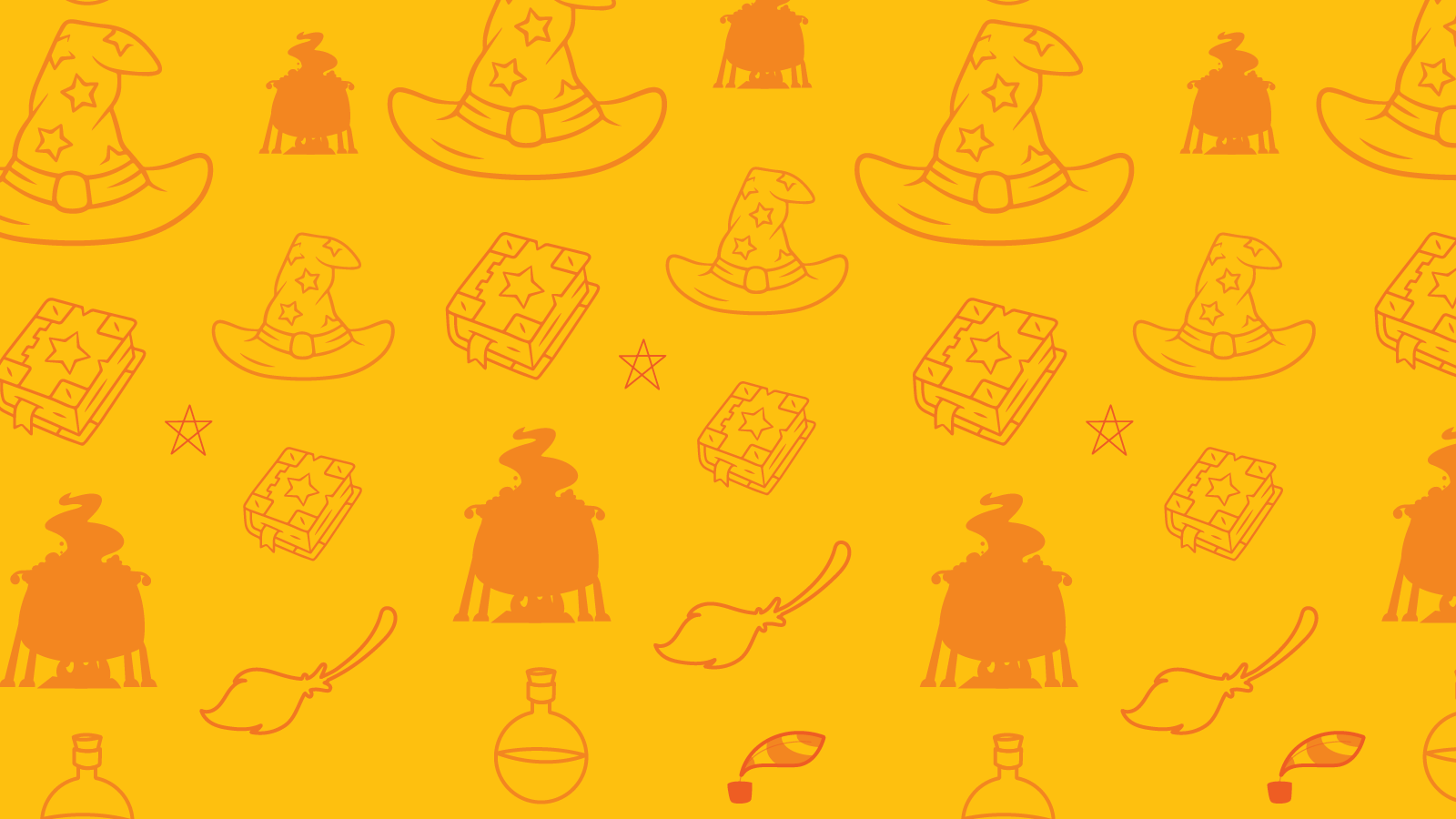 The cat sat on the mat.
Does anyone remember what type of word “sat” is?
Action words are called verbs.
“sat” is the verb in this sentences.
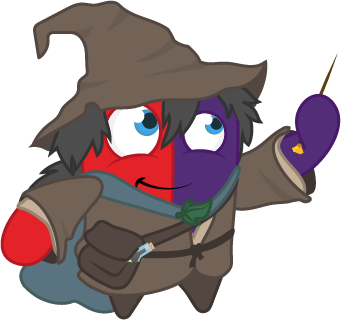 What is the difference between 
these two sentences?
The cat is sitting on the mat.
The cat was sitting on the mat.
When did the cat sit on the mat in each sentence?
In one sentence, the cat is on the mat now.

In one sentence, the cat was on the mat in the past.
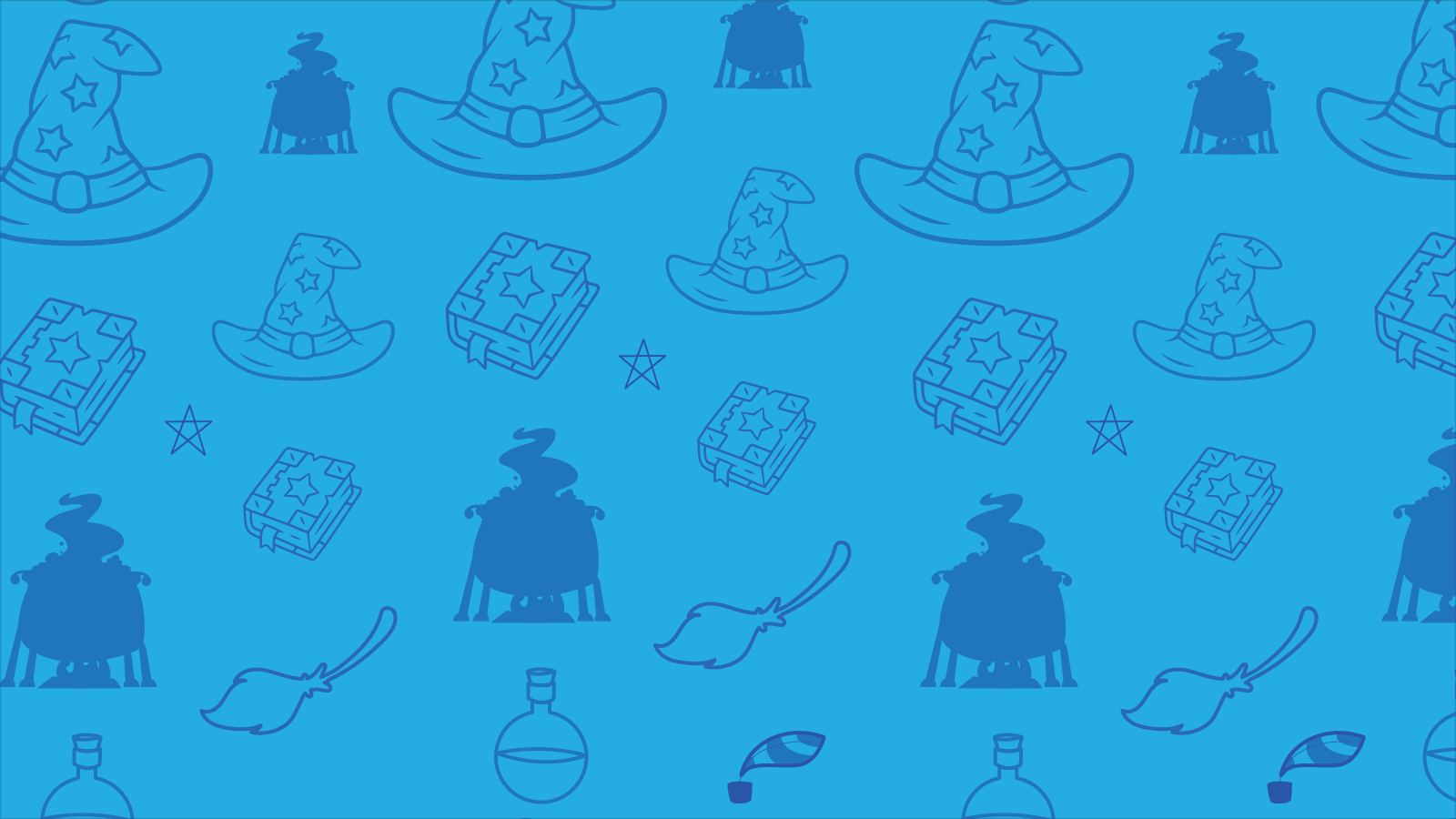 Past vs Present
Present
Past
Happening now
Happened in the past
I am playing.
I was playing.
He is playing.
He was playing.
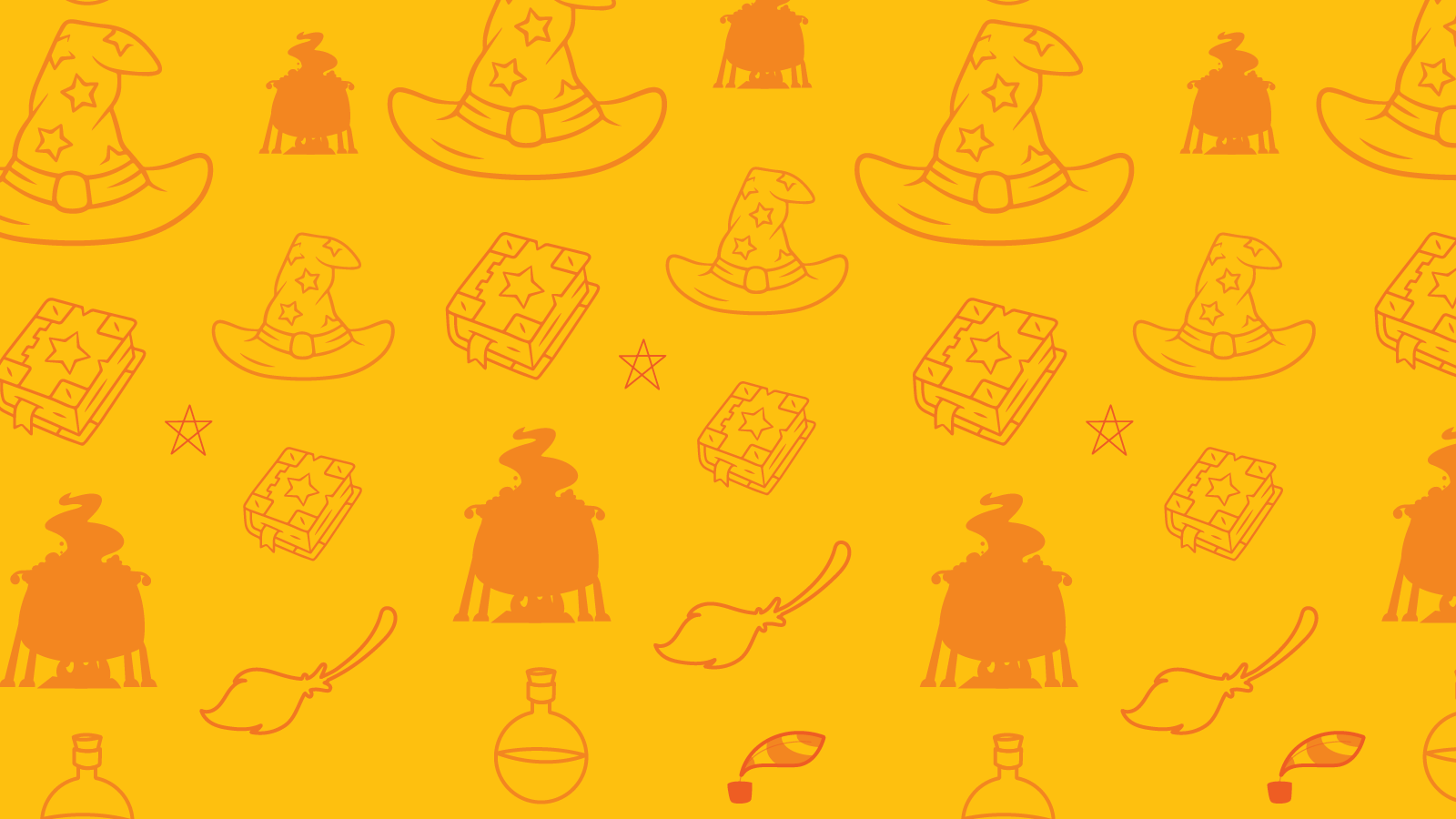 Past
Present
My mother was working.
My mother is working.
Happening now.
In the past.
Now
The present
The past
The future
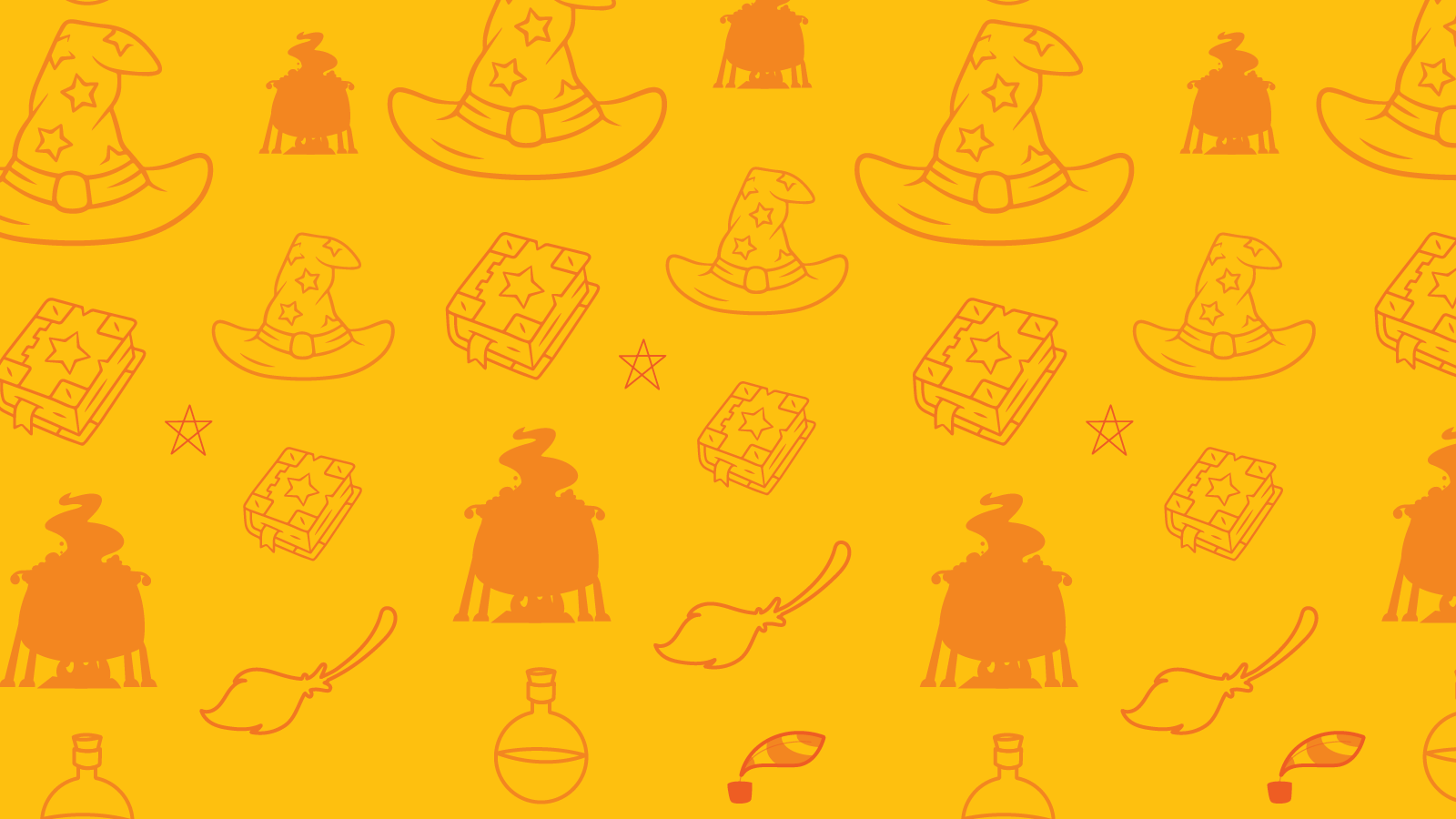 Identify the verbs and when the sentences are happening in the present or in the past?
The boy is playing football.
The boy was playing football yesterday.
The boy is playing football.
The boy was playing football yesterday.
The girl was playing piano.
The girl was playing piano.
The girl is playing piano.
The girl is playing piano.
The children were receiving lots of presents.
The children were receiving lots of presents.
The children are receiving lots of presents.
The children are receiving lots of presents.
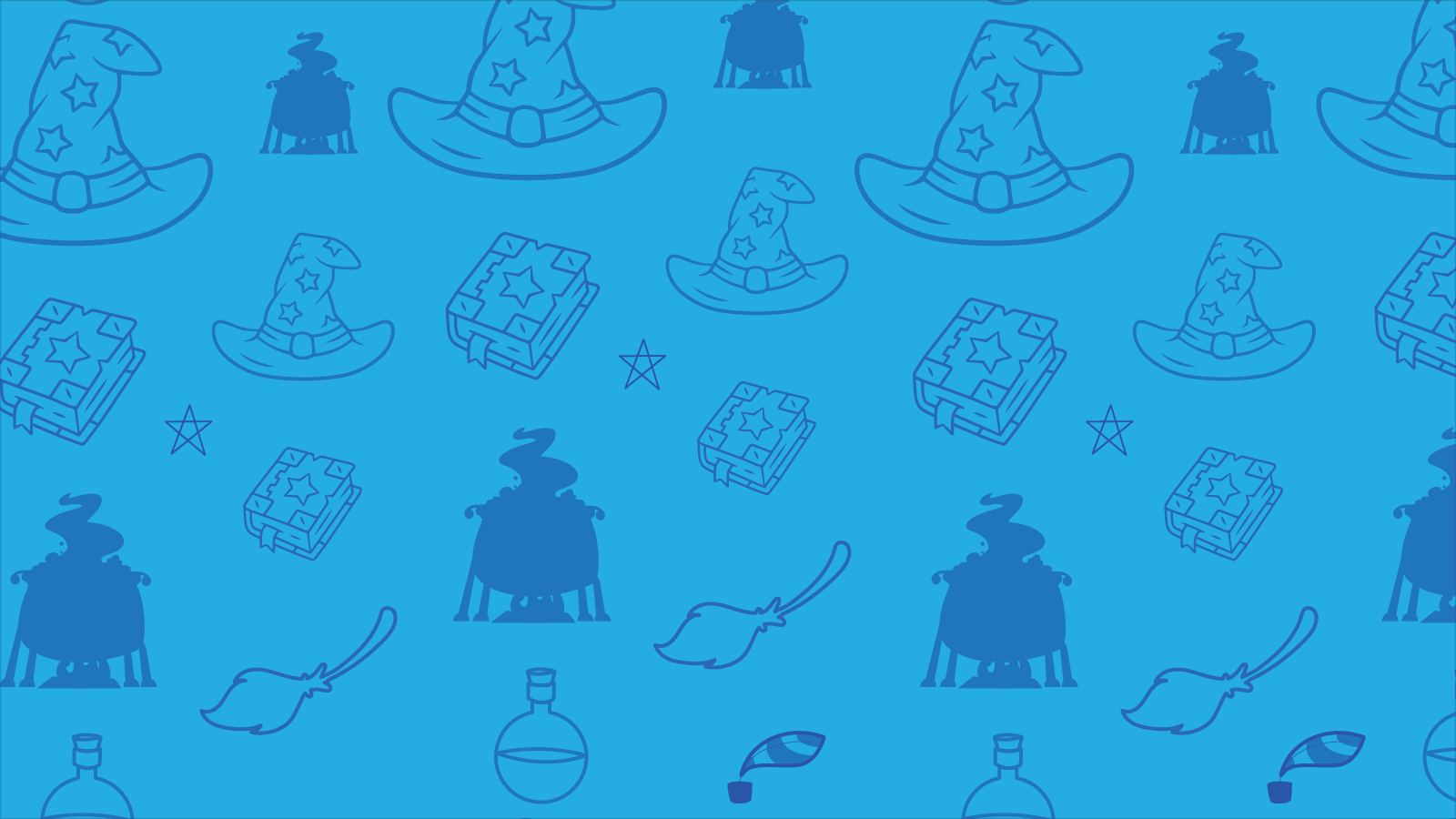 Identify the verb.
Identify the verb.
Change the verb 
from the present to the past tense.
A man is walking.
A man was walking.
A man is walking.
The women is shouting.
The women was shouting.
The women is shouting.
The cat is purring.
The cat was purring.
The cat is purring.
A girl is running.
A girl was running.
A girl is running.
The king is thinking.
The king was thinking.
The king is thinking.
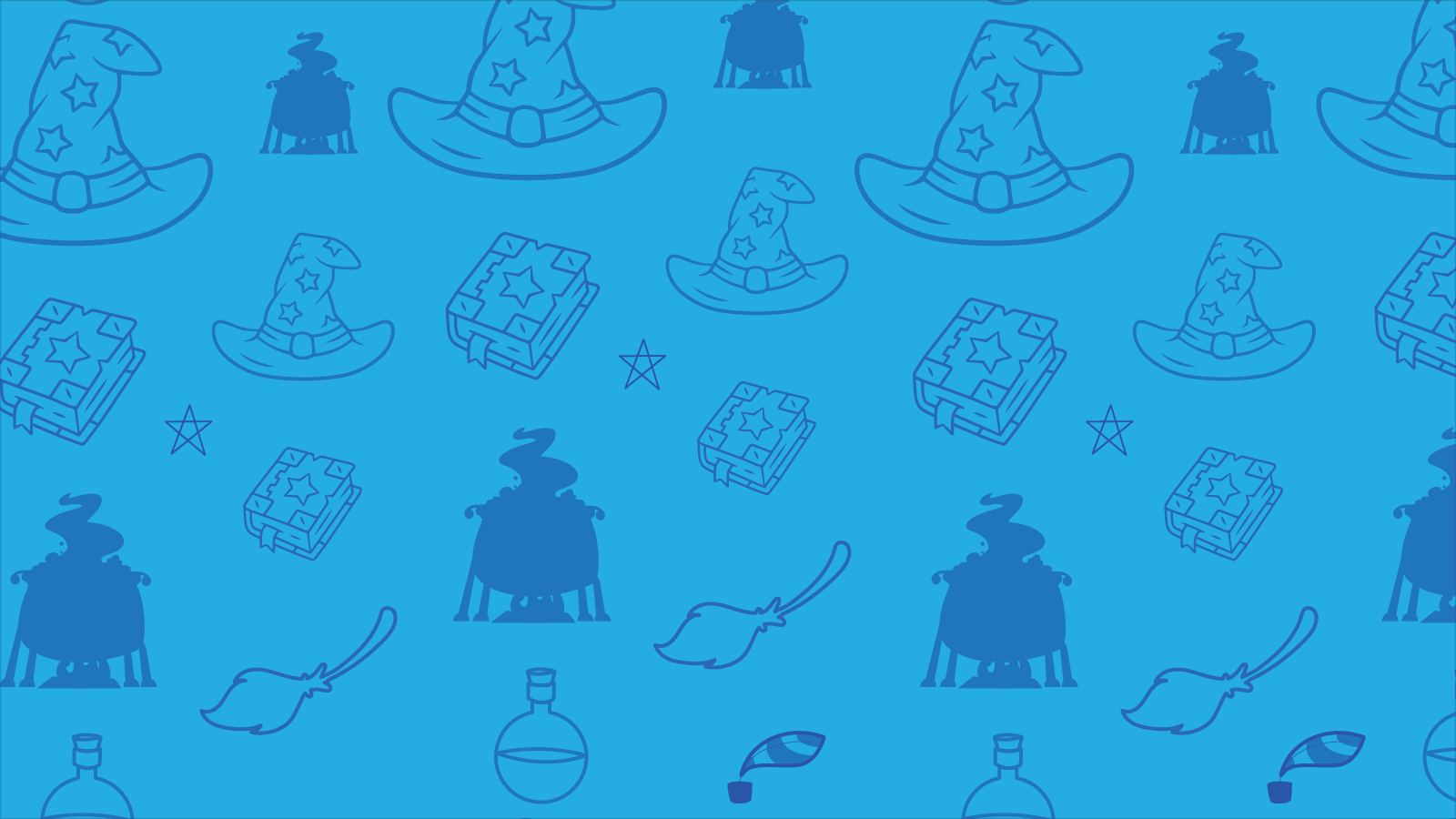 Identify the verb.
Identify the verb.
Change the verb 
from the past to the present tense.
A ball was bouncing.
A ball is bouncing.
A ball was bouncing.
The girl was kicking.
The girl is kicking.
The girl was kicking.
The dog was barking.
The dog is barking.
The dog was barking.
The boys were singing.
The boys are singing.
The boys were singing.
The teachers were smiling.
The teachers are  smiling.
The teachers were smiling.